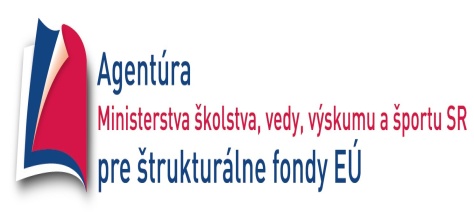 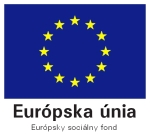 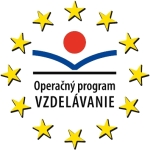 Renesancia – Leonardo da Vinci
Mgr. Maroš Izák
Vznik - renesancie
Renesancia vznikla v severnom Taliansku
koncom 13. storočia
Florencia
Pojem - renesancia
Znovuzrodenie človeka, návrat k prírode, poznaniu, nové myšlienky a názory na život
Vplyvy renesancie
Maliarstvo
Sochárstvo
Architektúra
Vzdelanosť a literatúra
Maliarstvo
zobrazovanie ľudskej podstaty, krásy tela
Sochárstvo
precízna anatómia tela
Architektúra
uplatňovanie jednoduchosti, súmernosti, stĺporadia, kupol a klenieb
Leonardo da Vinci
Významná osobnosť
umenia, 
vedy 
a nositeľ myšlienok, 
ktoré predbehli
svoju dobu
Umenie
Namaľoval snáď najznámejšiu ženu sveta
Monu Lisu
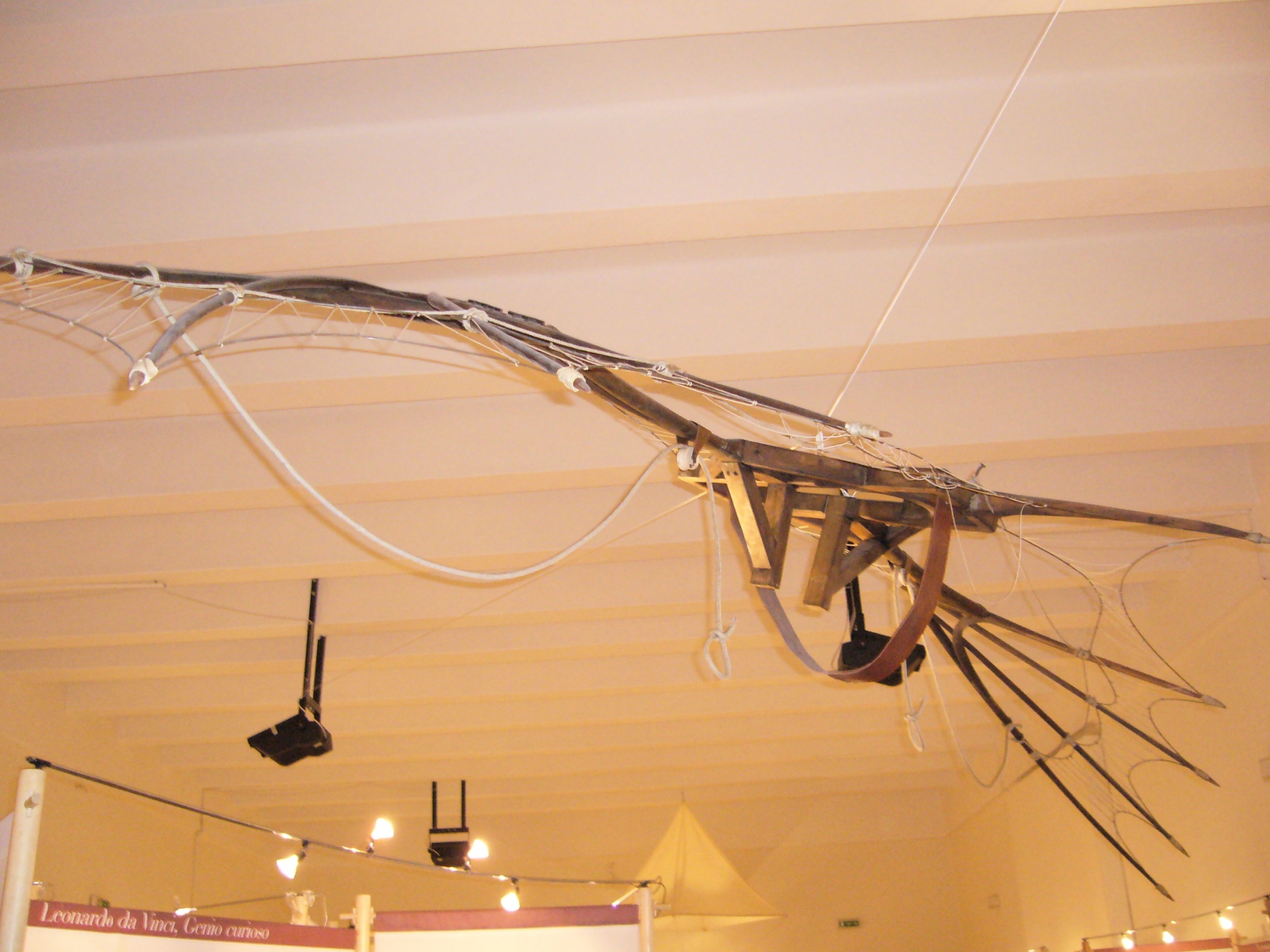 Priekopník vedy
Lietajúce stroje
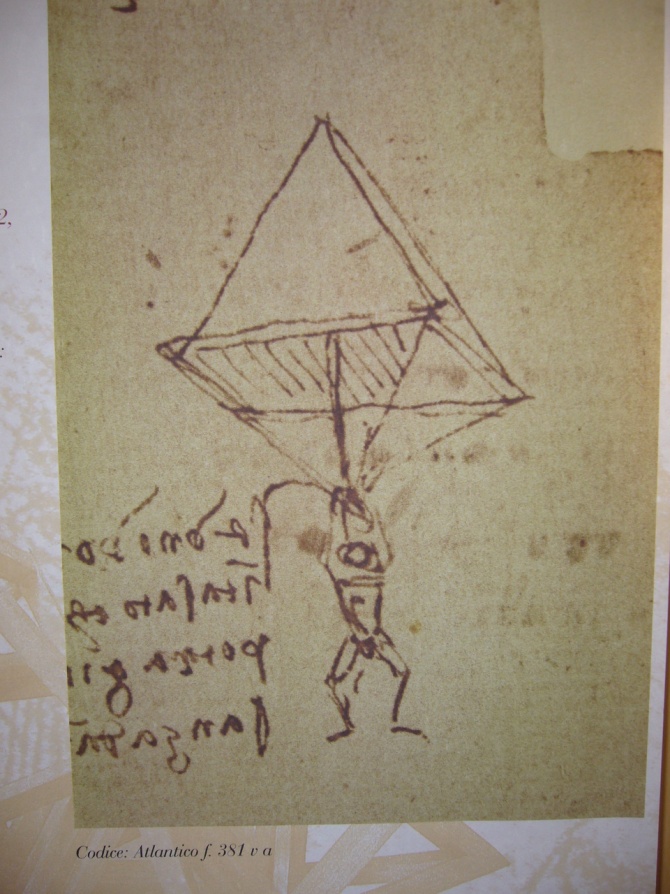 „ Semiornitottero“
predchodca dnešného rogala
Padák
Leonardov projekt pyramídovej konštrukcie
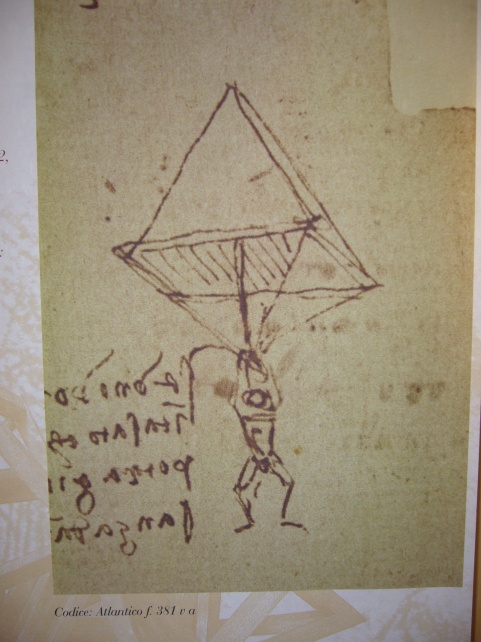 Letecká skrutka
Najstaršia štúdia vrtuľníka
Pracovné stroje
Otočný žeriav
Vojnové stroje
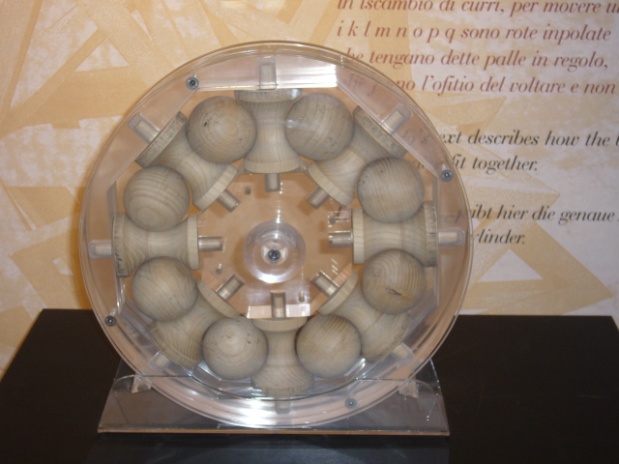 Predchodca  „tanku“ malo ho riadiť osem mužov
pomocou guľových ložísk
Bibliografia
http://sk.wikipedia.org/wiki/Leonardo_da_Vinci
http://referaty.atlas.sk/prakticke-pomocky/zivotopisy/51596/leonardo-da-vinci
http://www.google.sk/search?q=leonardo+da+vinci&hl=sk&client=firefox-a&hs=6cX&rls=org.mozilla:sk:official&channel=np&prmd=ivnsb&tbm=isch&tbo=u&source=univ&sa=X&ei=_CoMTrz-H871sga5ucHoDg&ved=0CDkQsAQ&biw=1366&bih=665
Vlastné fotky z výstavy – Život a dielo Leonarda da Vinci